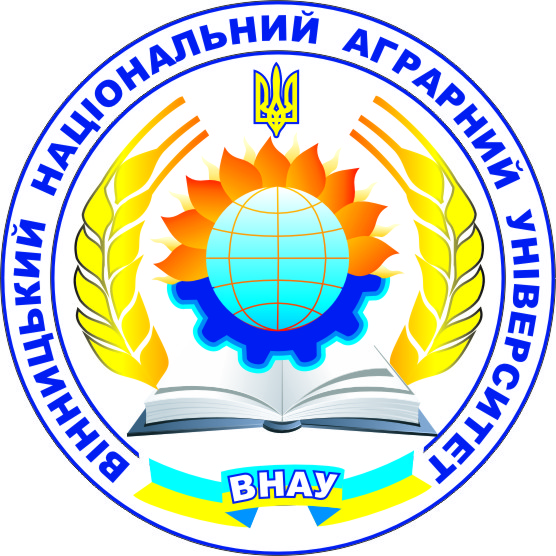 Міністерство освіти і науки УкраїниВінницький національний аграрний університет
Лекція 6. ТЕНДЕНЦІЇ РОЗВИТКУ ЕНЕРГЕТИЧНИХ ЗАСОБІВ. ІННОВАЦІЇ, ОСОБЛИВОСТІ ТЕХНІЧНОГО СЕРВІСУ В  УКРАЇНІ
План:
1. Тенденції становлення та розвитку. 
2. Інноваційна діяльність. 
3. Особливості технічного сервісу в Україні.
Компанія “Джон Дир” являється однією із найстаріших і найвідоміших компаній тракторного сільськогосподарського і комунального машинобудування в світі.
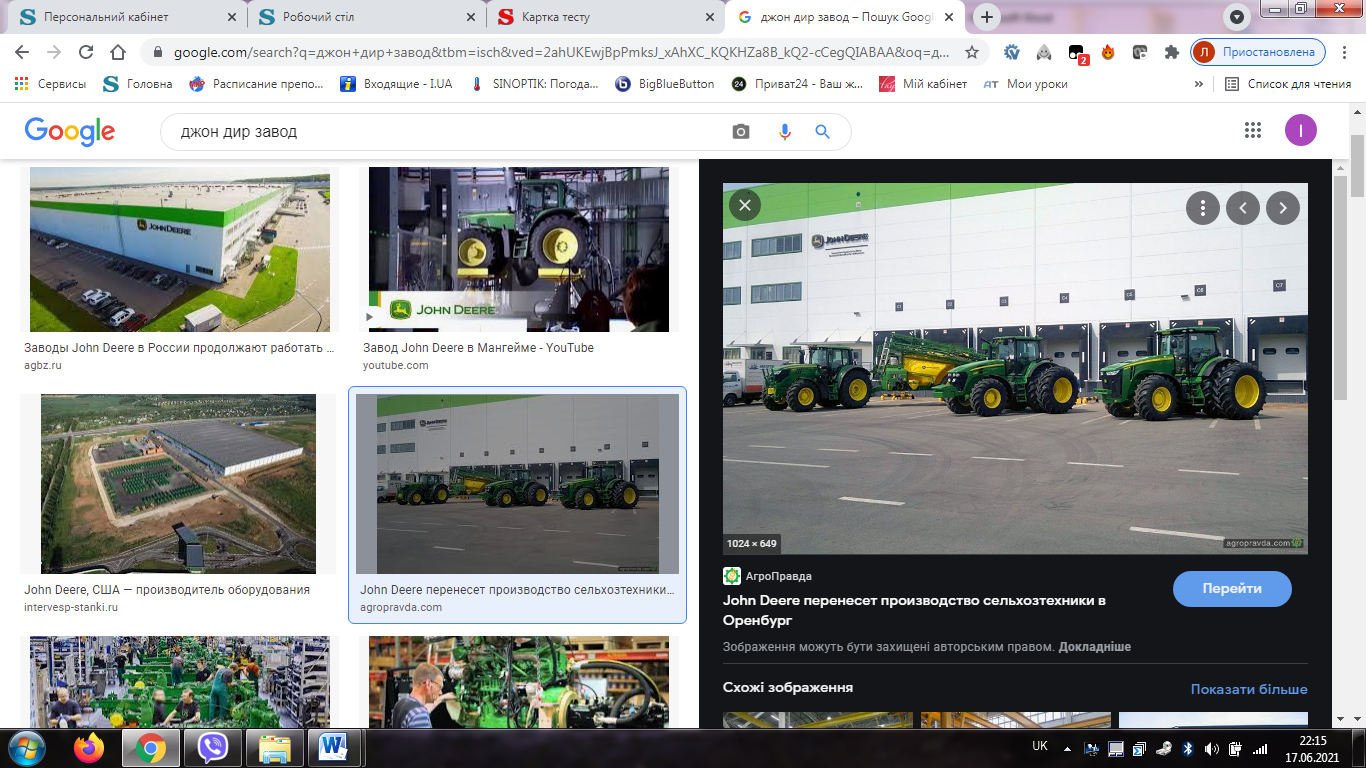 Компанія створена в 1839 році відомим підприємцьом Джон Діром і з того часу є лідером сільгосп. машинобудування.
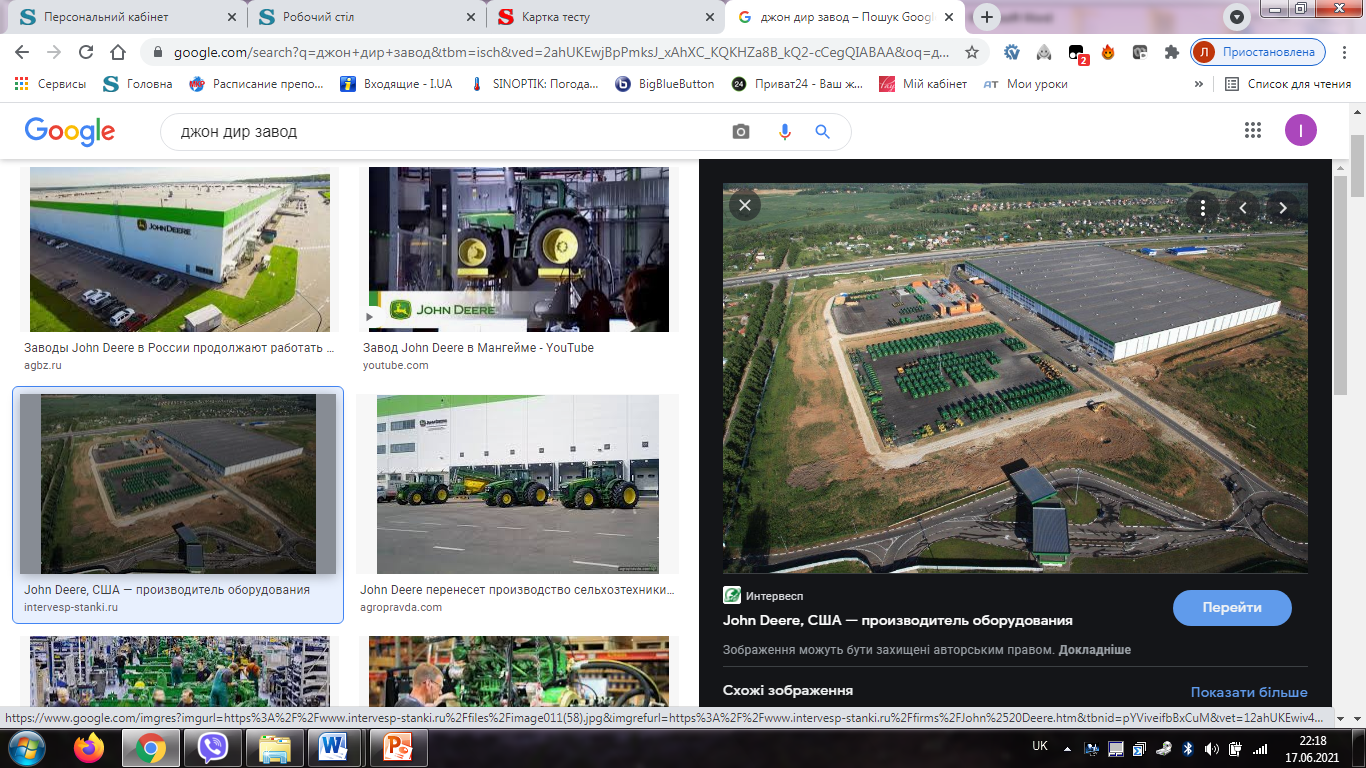 На Україні компанію представляють підприємства РДО Україна, які по технічному наповненню сучасною технікою мають й і прекрасне сервісне обслуговування техніки.
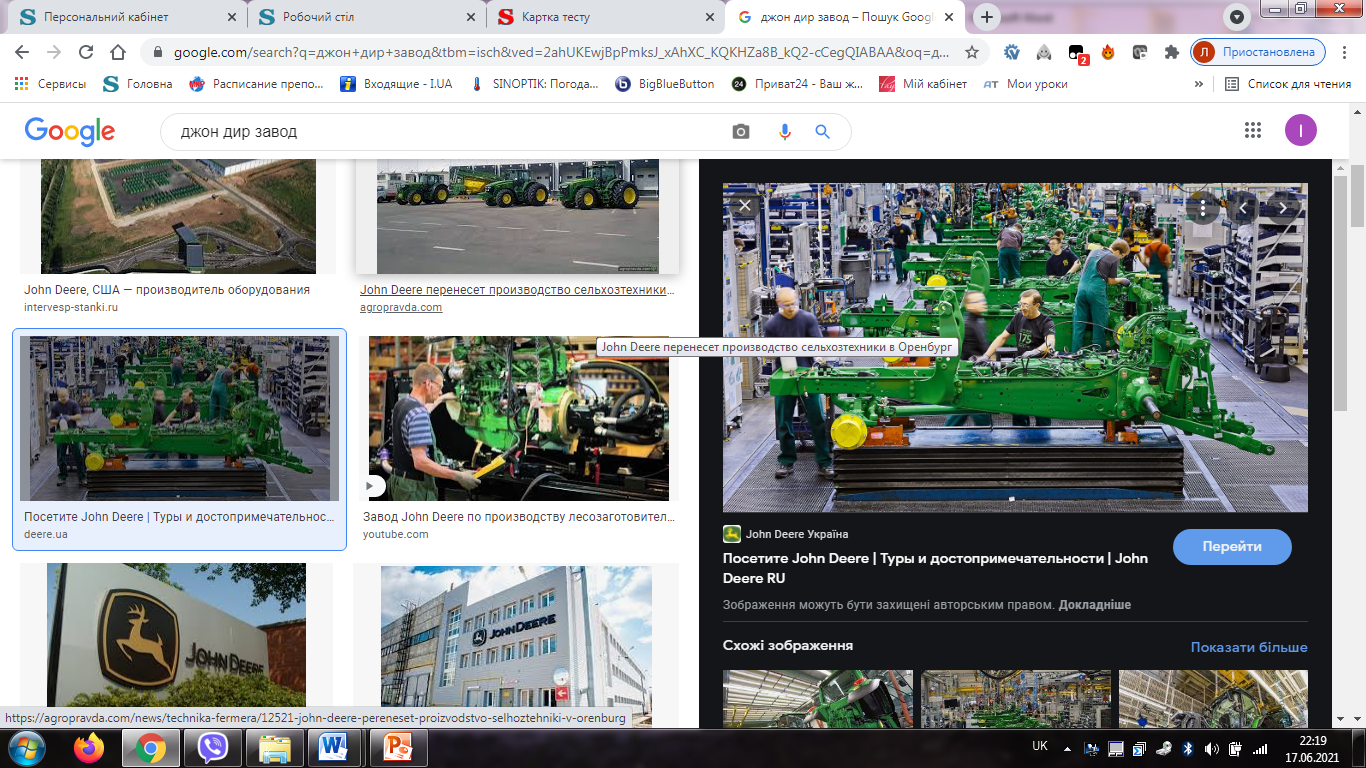 Бізнес компанії в Україні на сьогодні вже сам по собі великий. «Джон Дір Україна» є одним з найбільших вітчизняних імпортерів.
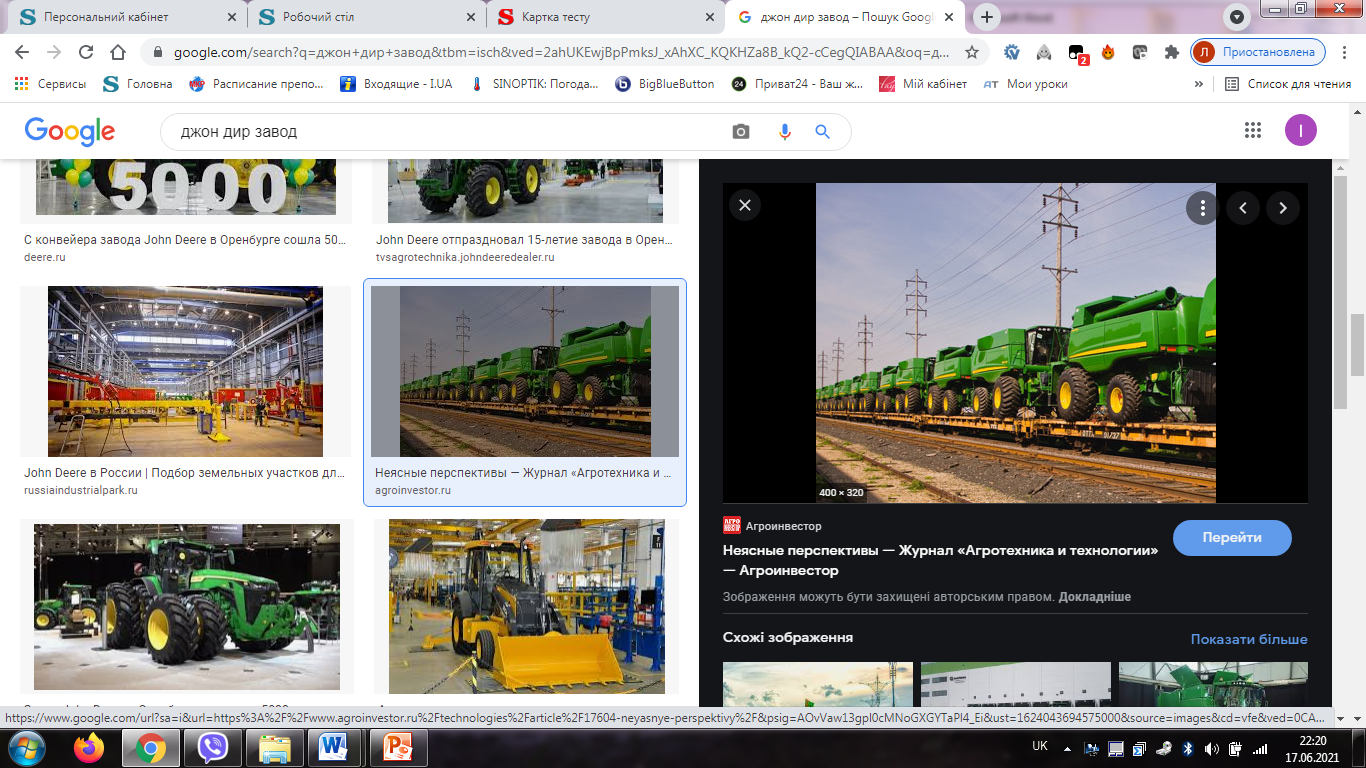 Сільськогосподарська техніка, яку випускє John Deere 
Трактори
Комбайни
Кормозбиральні комбайни
Обприскувачі
Прес-підбирачі
Косарки-плющилки
Фронтальні навантажувачі
Зернові механічні та пневматичні сівалки
Сівалки точного висіву і посівне обладнання
Ґрунтообробна техніка
Розкидач добрив
Самохідні косарки
В даний час в Україні триває інтенсивне зростання парку сільськогосподарської техніки. Приріст парку вимагає відповідного розвитку сфери технічного обслуговування і ремонту. Зростаюча конкуренція в цій сфері, а також неухильне підвищення інтенсивності експлуатації рухомого складу потребують удосконалення процесів обслуговування на підприємствах технічного сервісу.
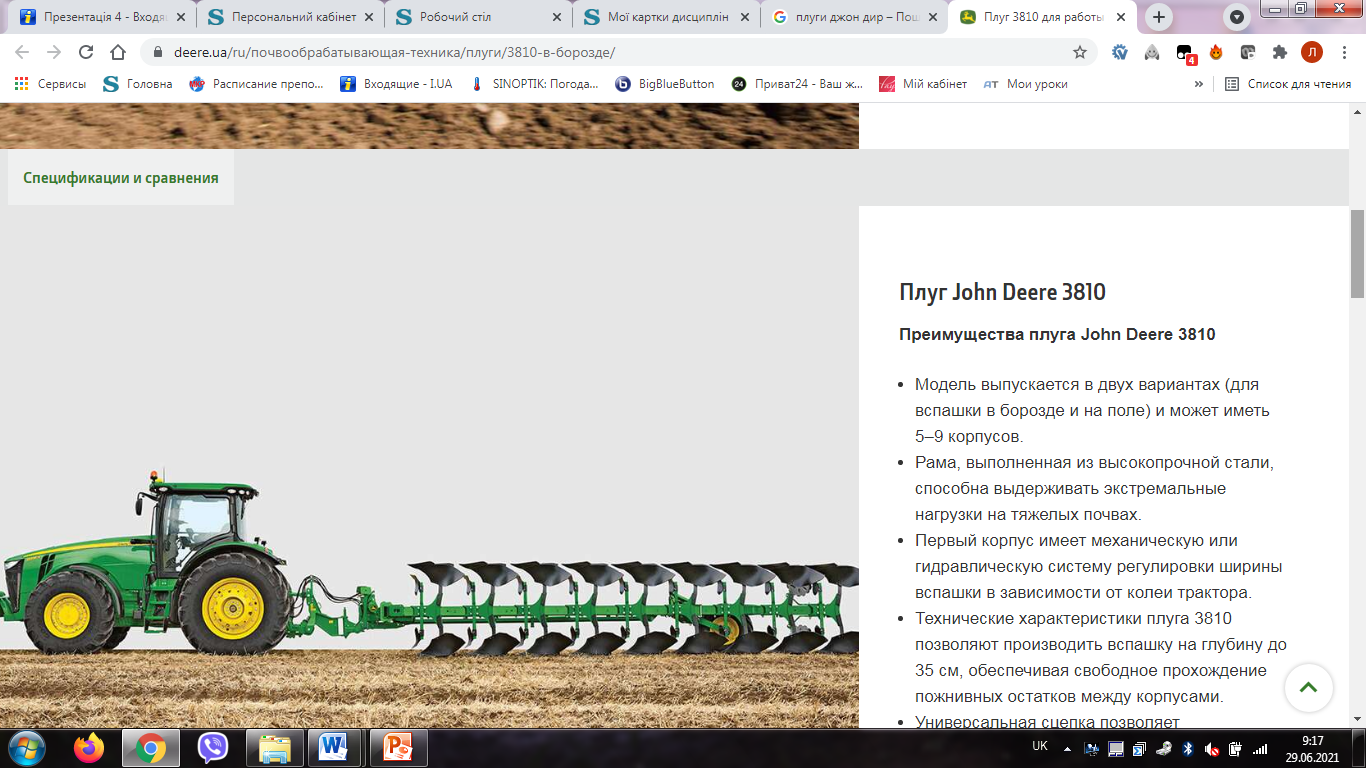 Сучасні конкурентні умови на ринку сервісних послуг, висока орендна плата на землю, система податків, зростання інфляційних процесів змушують підприємства змінювати і оновлювати підходи до обслуговування, шукати шляхи підвищення ефективності роботи своїх підрозділів і структур. Поряд з вищевказаним, змінюються і потреби населення.
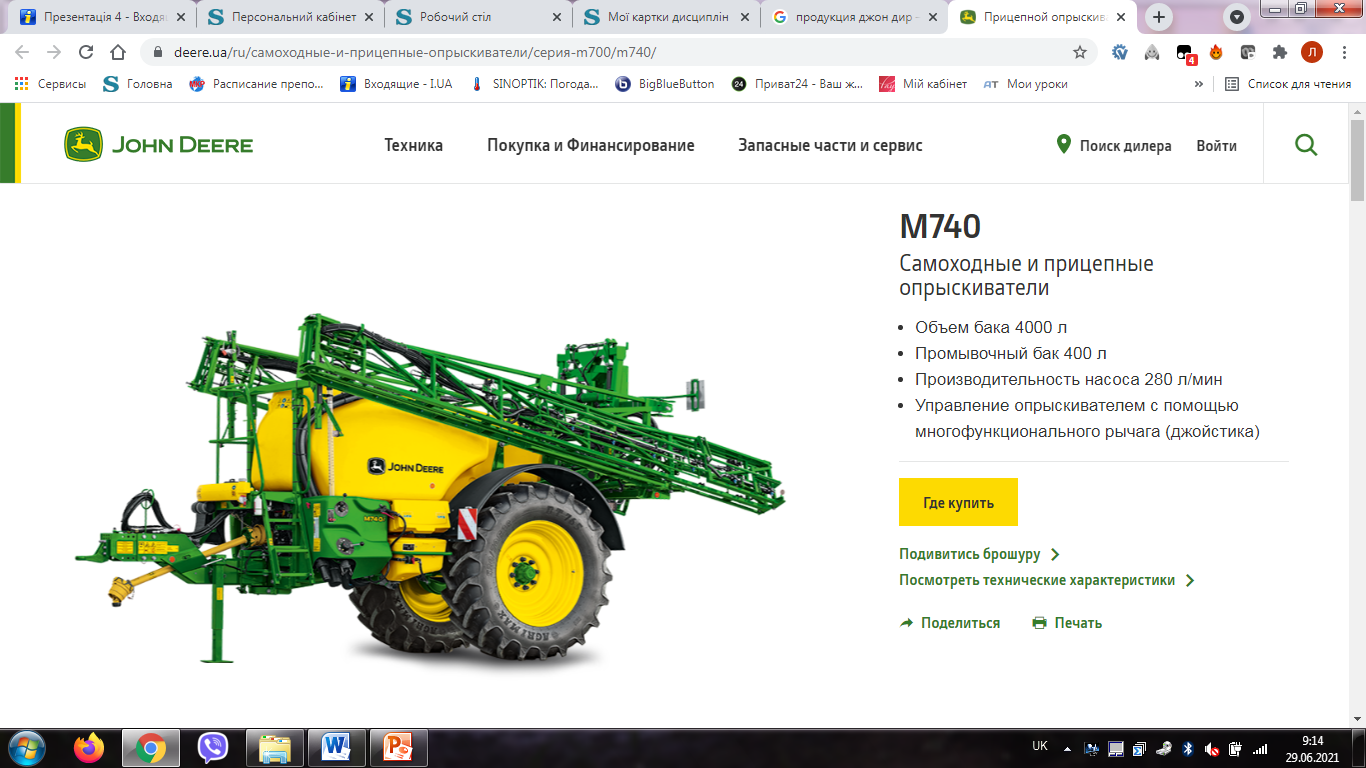 M740 Самохідні і прицепні оприскиватчі
Об'єм баку 4000 л
Промивний бак 400 л
Продуктивність насосу 280 л/мин
Власник техніки сьогоднішнього дня більш інформований і вимогливий. На сучасному етапі, щоб утримати високі позиції на ринку і довіру споживачів, керівництву підприємств важливо, щоб сервісні системи, що діють на СТО, забезпечували уважне ставлення до клієнта, правильне виконання заявки на проведення робіт з технічного обслуговування і ремонту, усунення несправностей при першому візиті клієнта в сервісний центр.
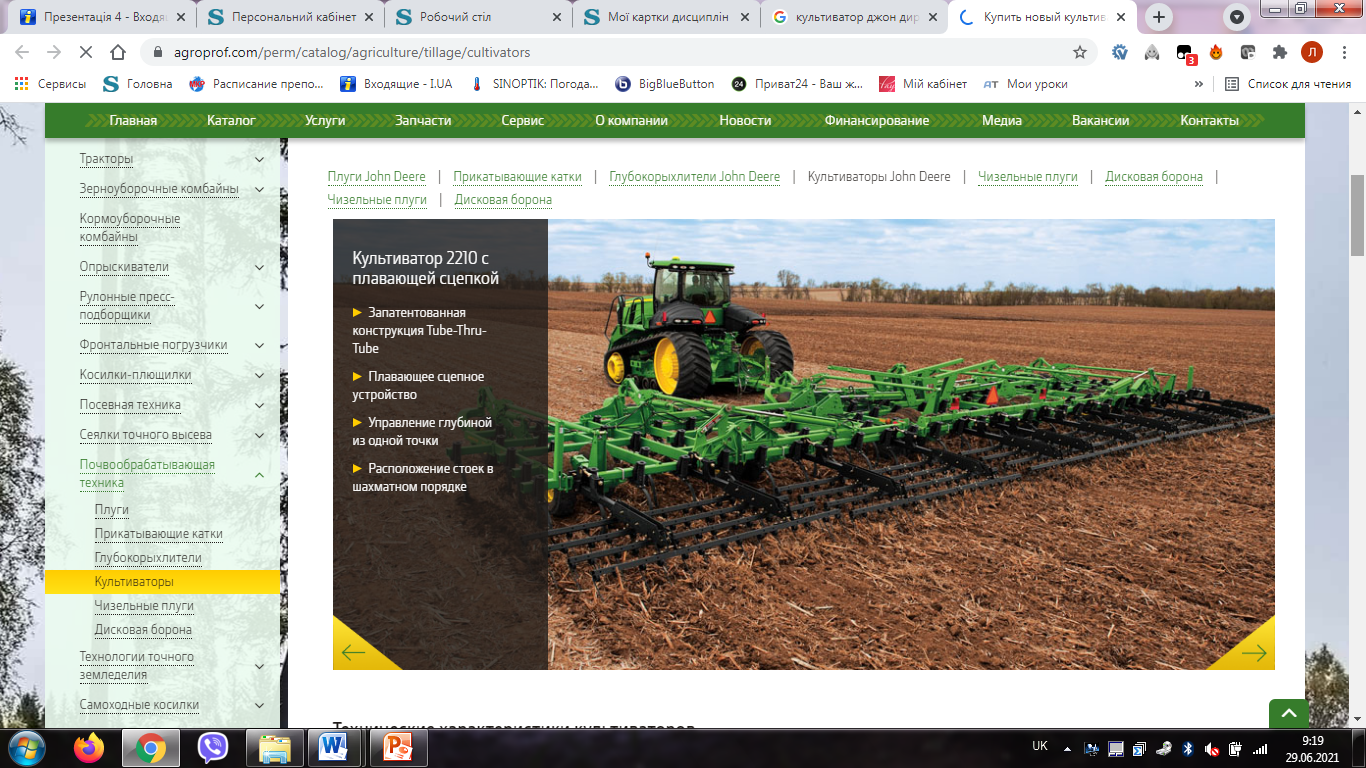 Культиватор 2210 з плаваючою зцепкою
При наданні послуг претензії до поганої якості робіт повинні зводитися до нуля. Технологія обслуговування повинна забезпечувати: мінімум витрат для власника підприємства і замовника послуг; мінімальний час виконання послуги; висока якість виконання робіт. Така клієнтоорієнтована спрямованість - один з основних ресурсів подальшої ефективної діяльності підприємств.
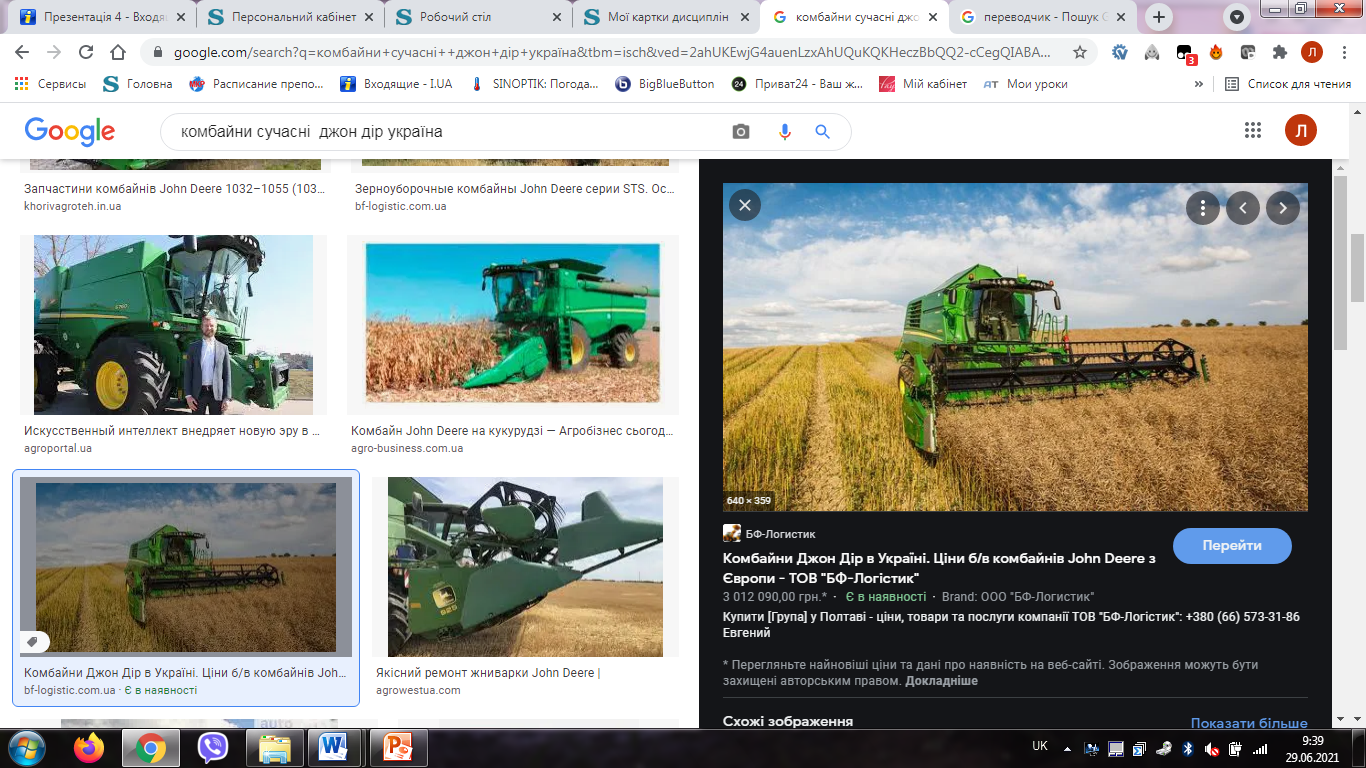 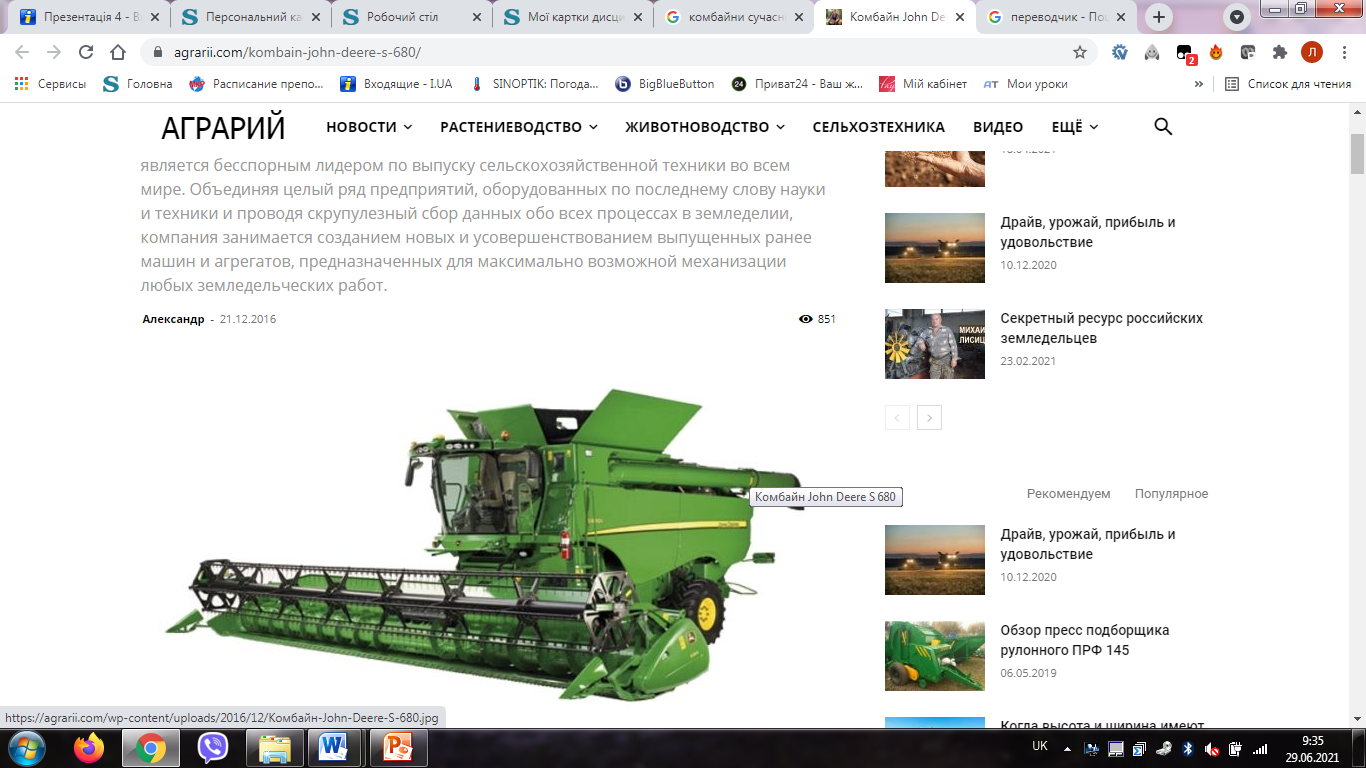 Комбайн  John Deere S680